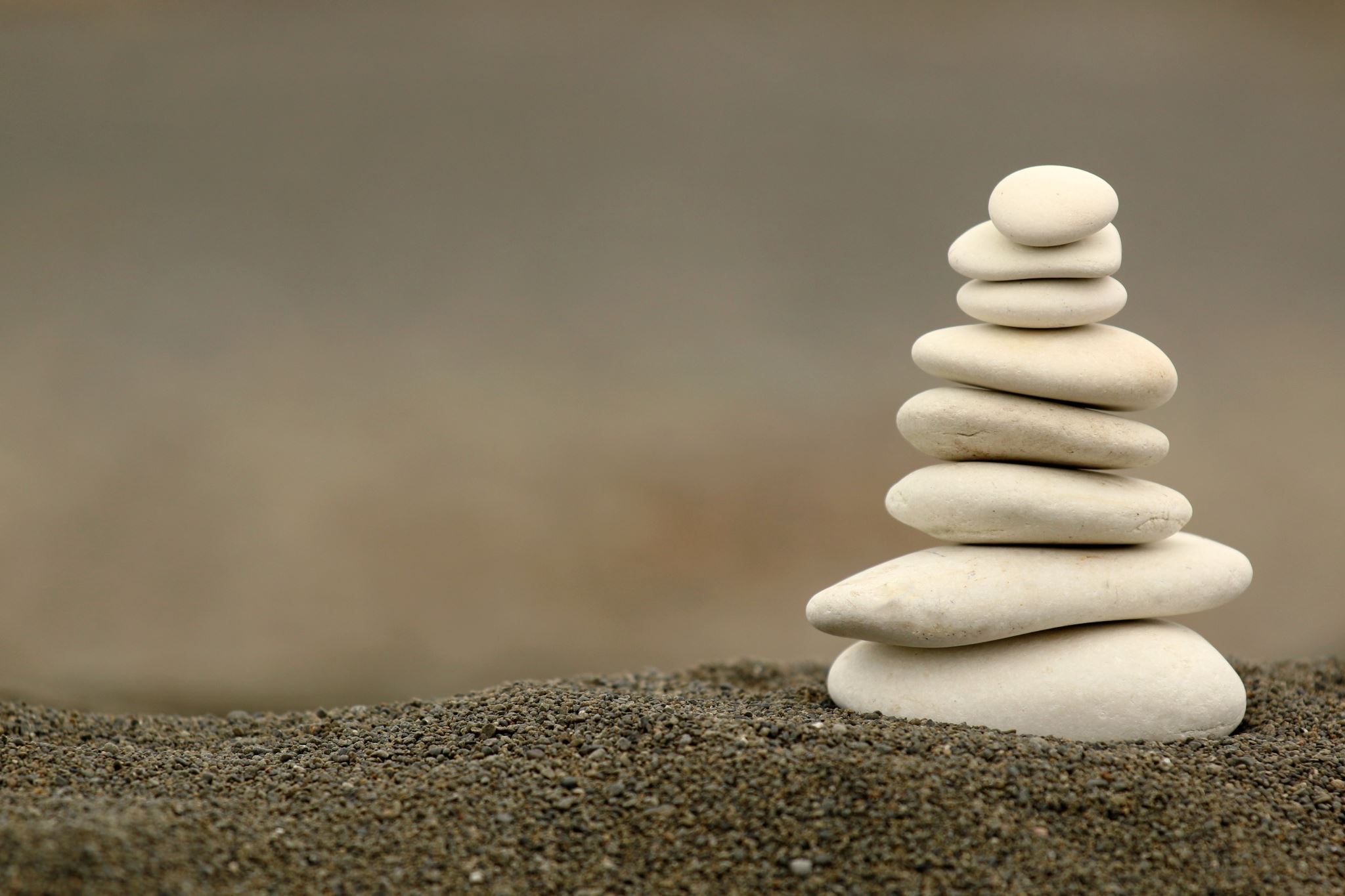 Предпосылки возникновения учения Ч. Дарвина
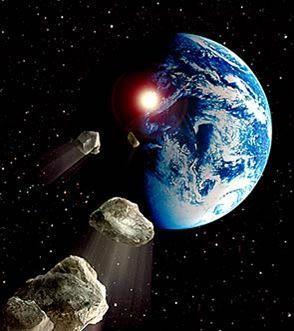 Естественно-научные предпосылки
Иммануил Кант
Теория о происхождении космических тел естественным путем, а не в результате божественного творения
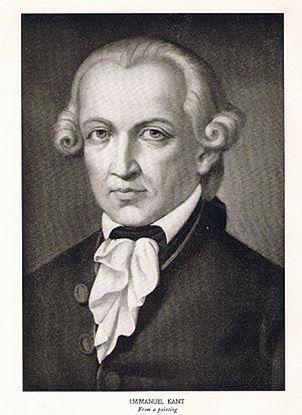 Пьер Симон Лаплас
Математически обосновал теорию И. Канта в работе «Изложение системы мира»
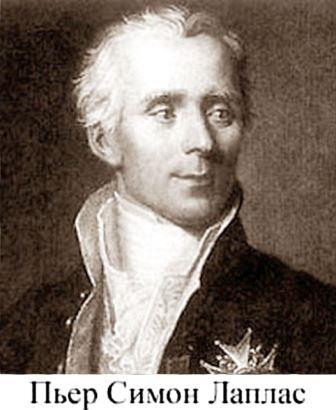 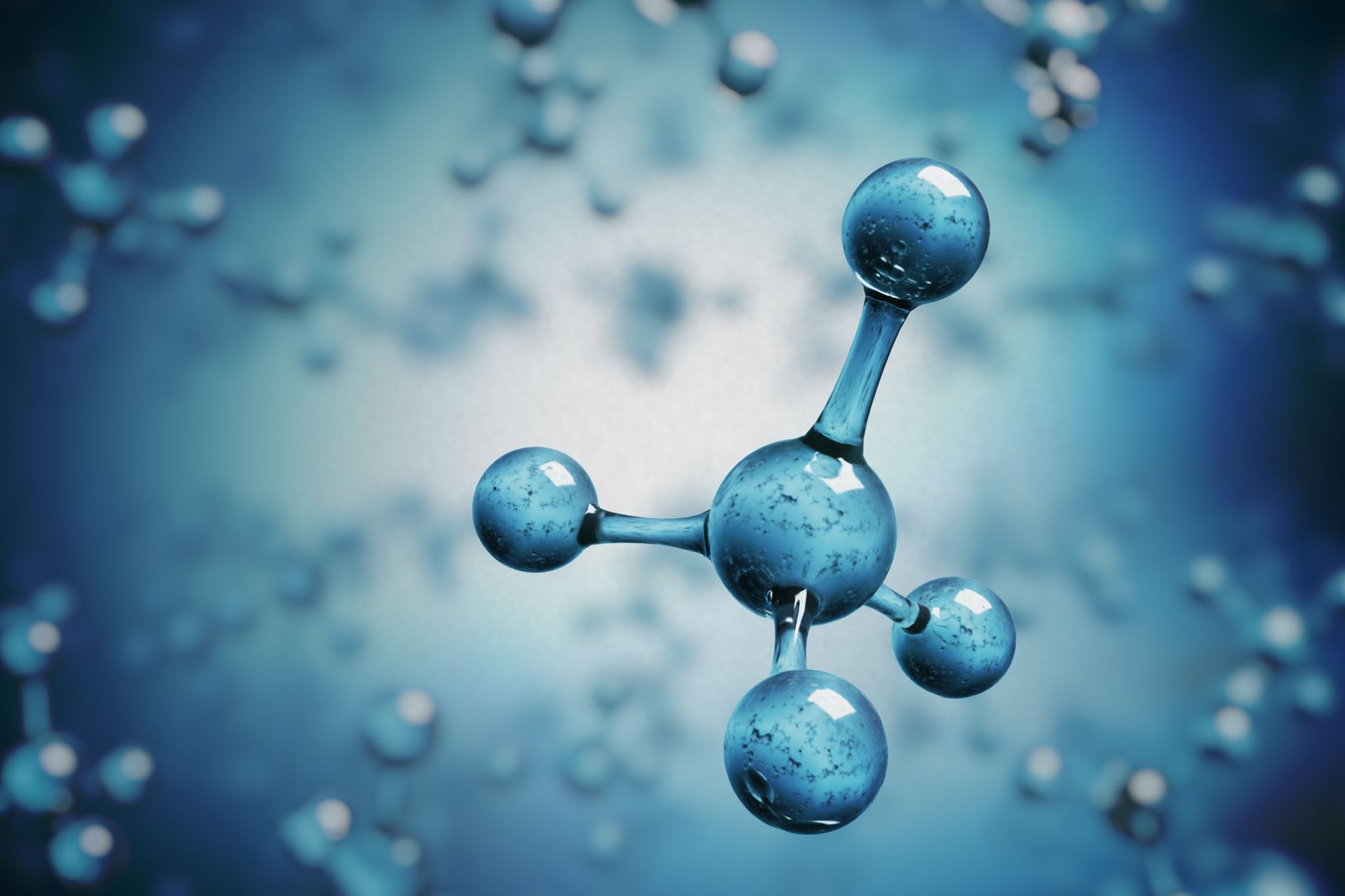 Достижения химии
В 1824 году химики впервые синтезировали органические вещества, доказав, что их образование происходит без участия «высших сил».
Йенс Берцелиус
Показал единство элементного состава живой и неживой природы.
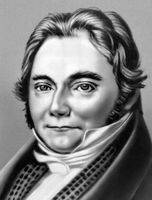 Т. Шванн и М. Шлейден
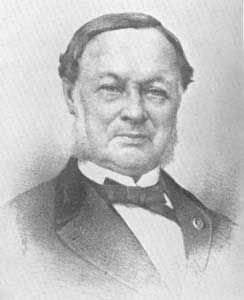 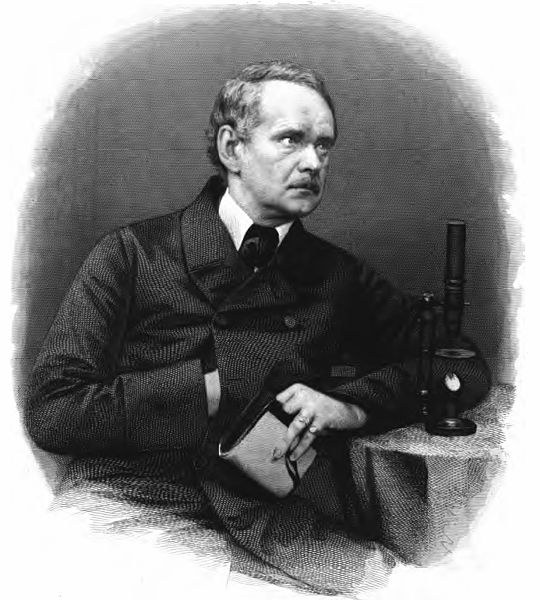 В 1839 году создали клеточную теорию, которая постулировала, что все живые организмы состоят из клеток, имеющих сходное строение у растений и животных.
Карл Максимович Бэр
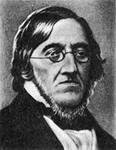 Показал, что развитие всех организмов начинается с яйцеклетки.
Выявил, что у всех позвоночных наблюдаются общие черты эмбрионального развития.
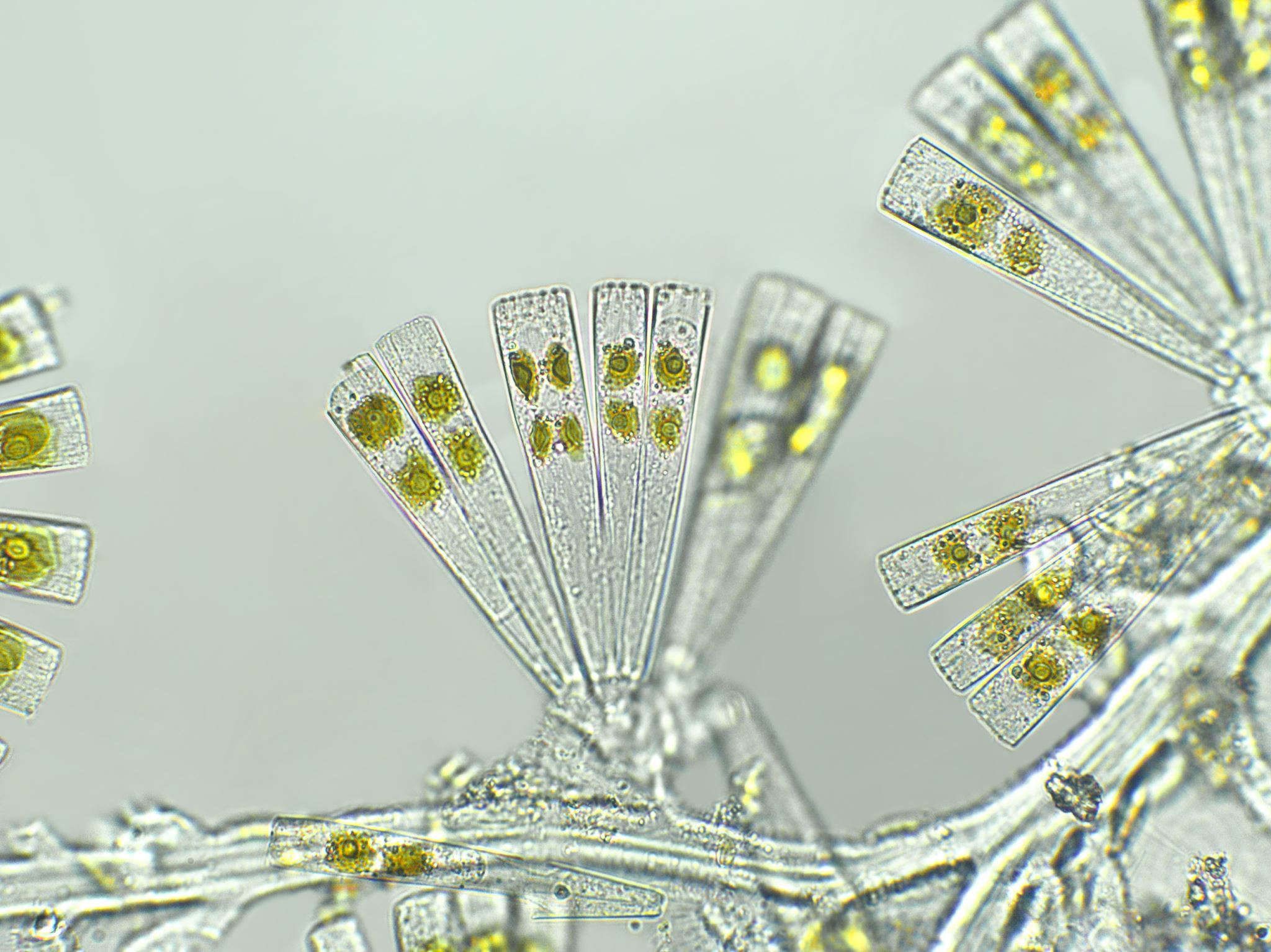 Палеонтология
Наука о вымерших растениях и животных, сохранившихся в виде ископаемых остатков, отпечатков и следов их жизнедеятельности; о смене их в процессе развития жизни на Земле.
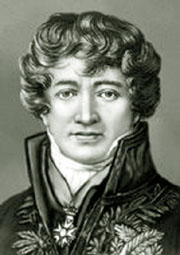 Жорж Кювье
Обосновал принцип корреляции: строение каждого органа животного отвечает принципу строения всего организма, и изменение одной части тела должно вызвать изменение других частей.
Обнаружил сходство в строении конечностей всех наземных позвоночных. Это указывало на их возможное родство и общее происхождение.
Чарльз Лайель
Опроверг теорию катастроф Ж. Кювье.
Доказал, что поверхность Земли изменяется постепенно под действием природных факторов: ветра, дождя, прибоя, извержения вулканов и др.
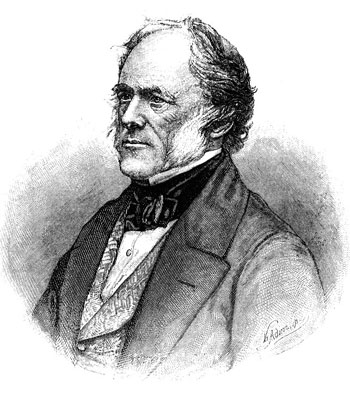 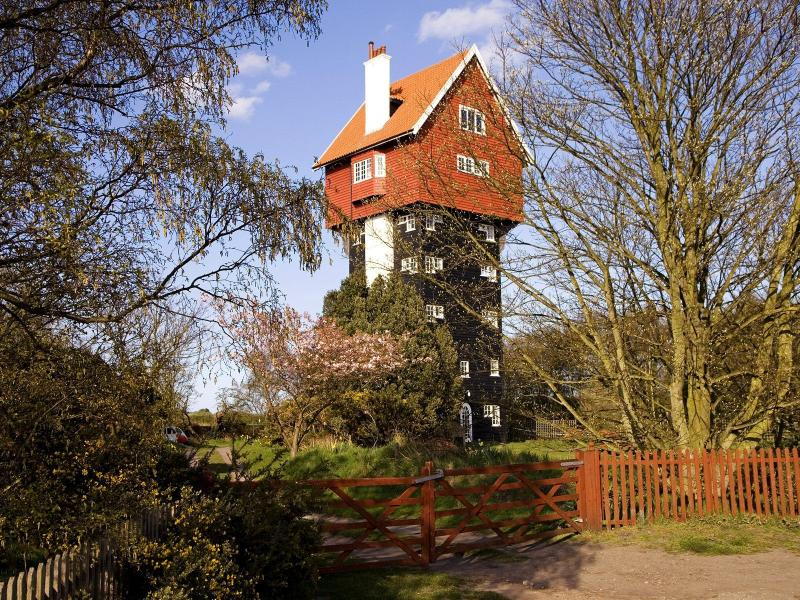 Социально-экономические предпосылки
Развитие сельского хозяйства
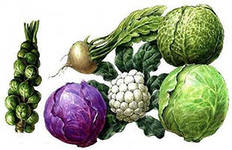 Созданы новые породы 
   овец, свиней.
Выведены высокоуро-
   жайные сорта культурных растений.
Разработаны методы селекции, которые позволяли максимально быстро изменять в нужном направлении породы животных и сорта растений.
Расширение 
торговли
Освоение новых территорий
Налаживание связей с другими странами
Позволило собрать огромные коллекции, которые являлись дополнительным материалом для переосмысления законов развития природы
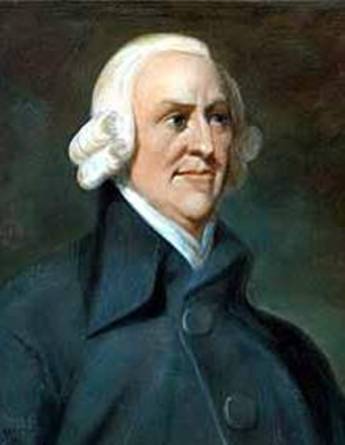 Адам Смит
Создал учение, согласно которому устранение неприспособленных особей происходит в процессе свободной конкуренции
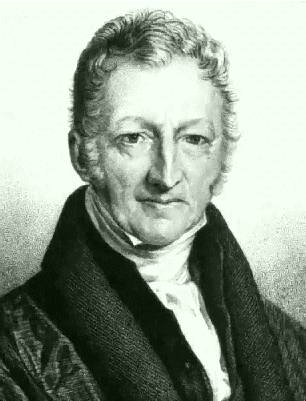 Томас Мальтус
Впервые ввел выражение «борьба за существование».
Считал, что человеку, как и всем другим организмам, свойственно стремление к безграничному размножению. Однако, нехватка ресурсов ограничивает рост численности человечества, приводя к нищете, голоду и болезням.
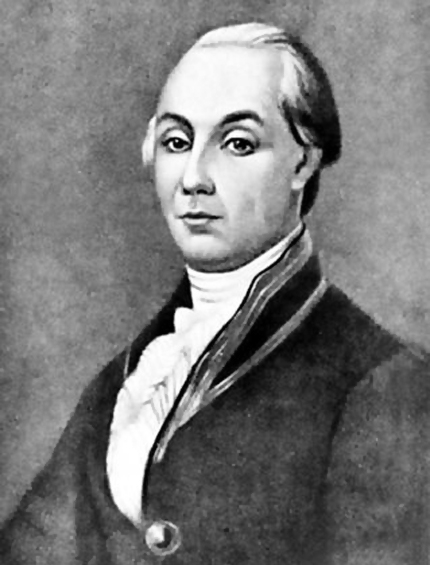 Эволюционные идеи в России
Александр Николаевич Радищев развивал материалистические идеи о единстве и развитии мира.
Афанасий Каверзнев объяснял многообразие животного мира существованием изменчивости.
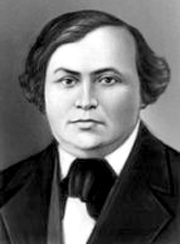 Александр Иванович Герцен высказывал предположение, что психическая деятельность людей не является божественным знаком, а представляет собой логический итог постепенного развития нервной деятельности у животных.
Карл Францевич Рулье заложил основы эволюционной палеонтологии. Выдвинул положение о том, что изменения животных обусловлены двумя причинами: особенностями самого организма (наследственностью) и влиянием внешних факторов.
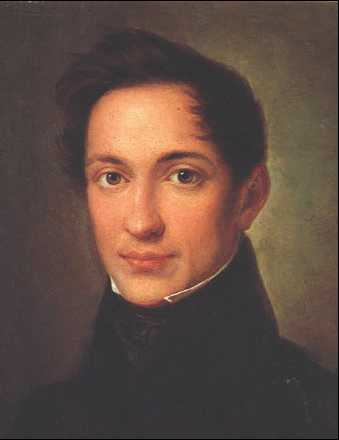